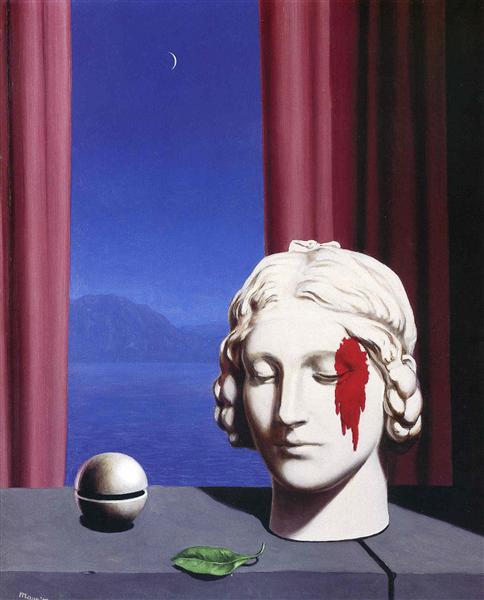 античность в современном искусстве
Консультант: Волков Игорь Михайлович
Руководитель: Дорофеева Анна 8 «В»
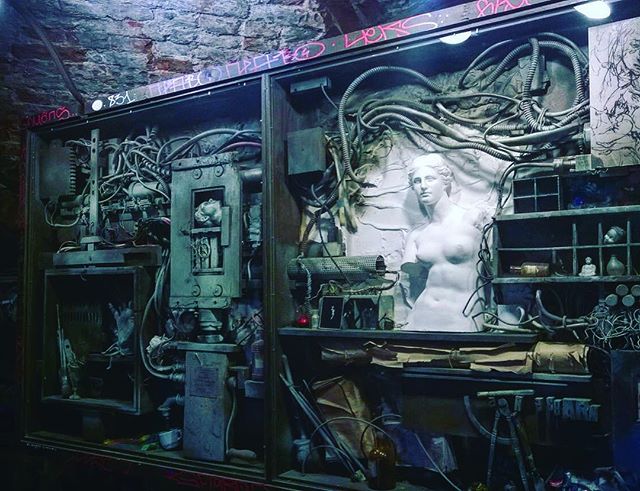 Возникновение интереса к теме
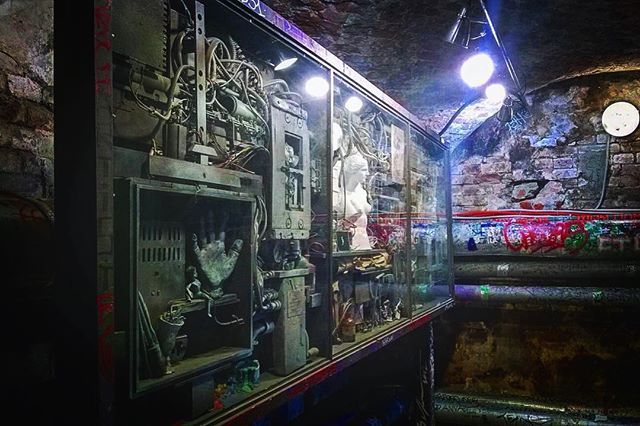 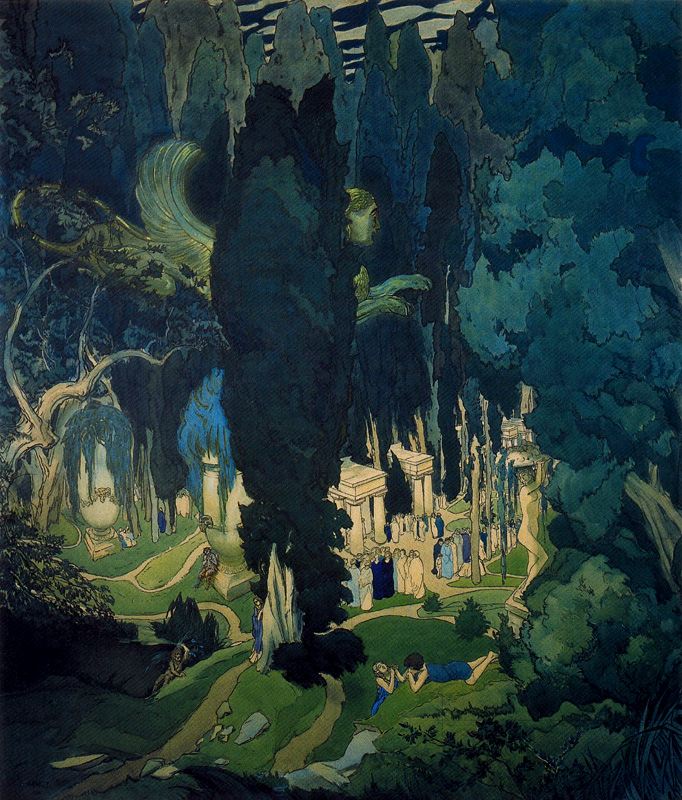 проблема проекта:
Неясно как наследие античности осознается в современном искусстве и каково современное искусство через призму отношения античности.
Бакст. Занавес «Элизиум» 1906
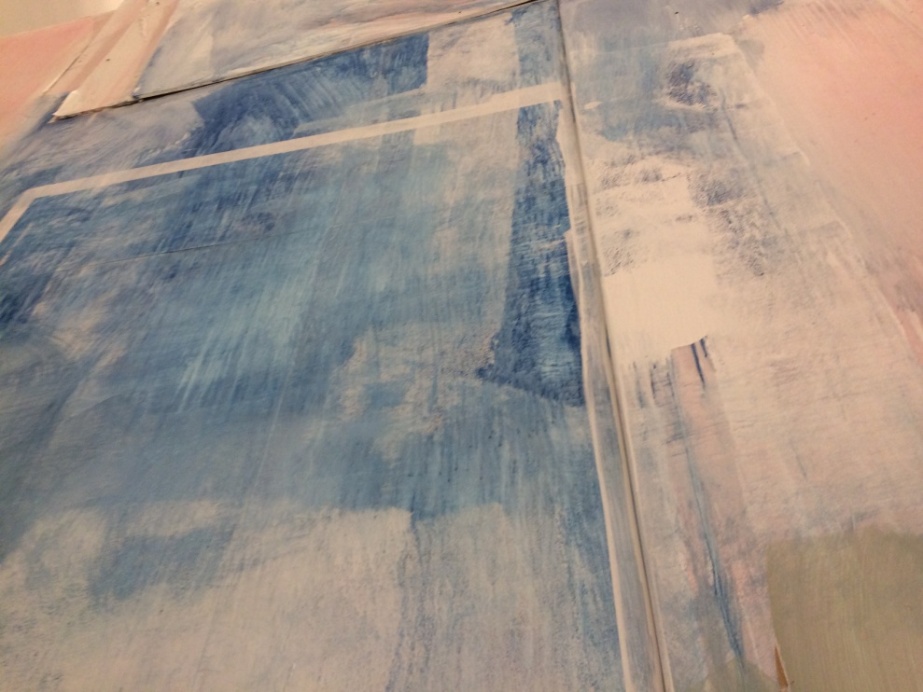 актуальность проекта:
Один из способов познания современности - анализ современного искусства. Характерные черты современного искусства могут быть выявлены путем сопоставления с эпохой с иной ментальностью. Колыбелью европейского искусства является искусство Античности. Именно оно в истории европейской культуры неоднократно то отвергалось, то вновь принималось сменяющимися эпохами как источник идей, критериев, норм, правил, источник вдохновения. Так отношение эпохи к Античности может послужить характеристикой самой эпохи.
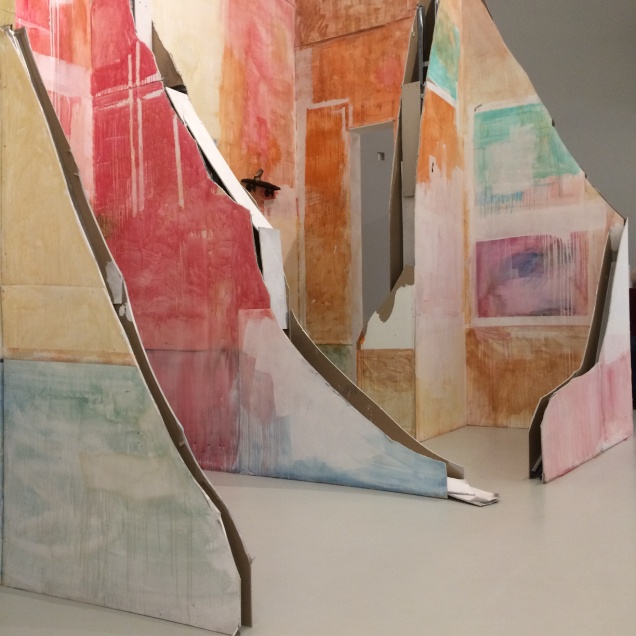 цель проекта:
Рассмотреть отношение различных направлений искусства 20, 21 века к искусству Античности, чтобы через сравнение увидеть черты современной культуры и преподнести информацию в виде виртуальной выставки – презентации.
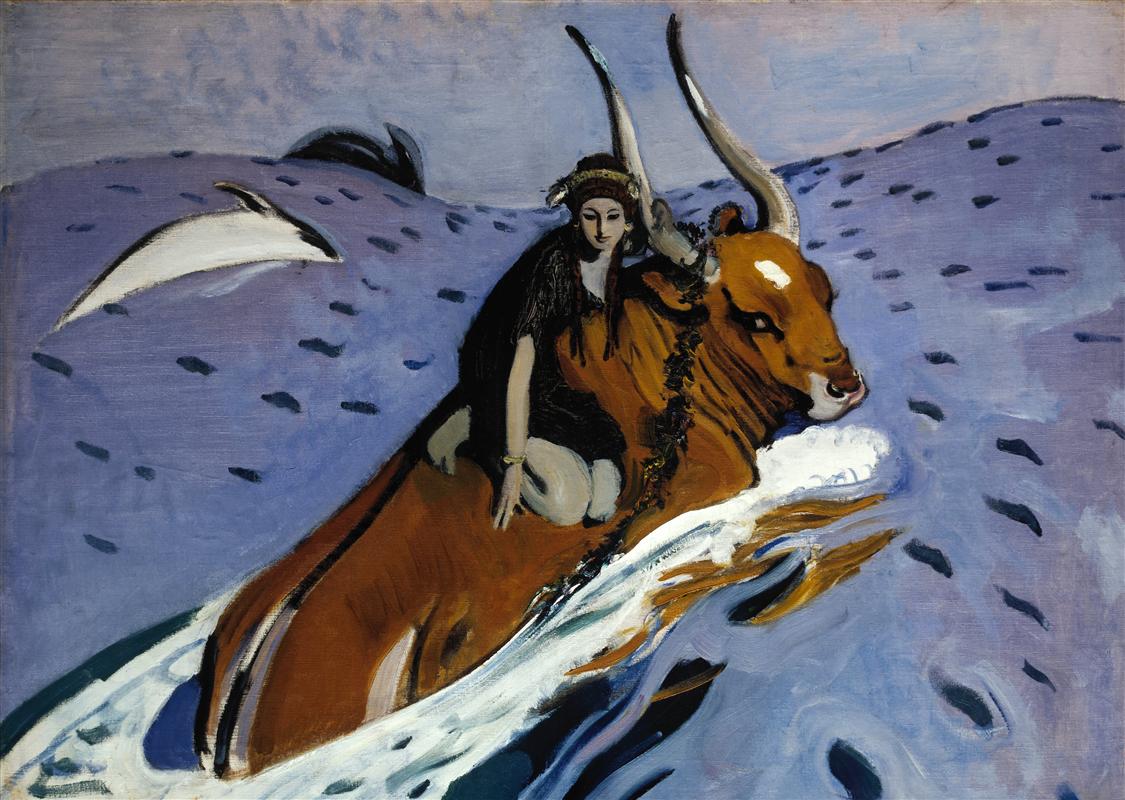 Серов. Похищение Европы
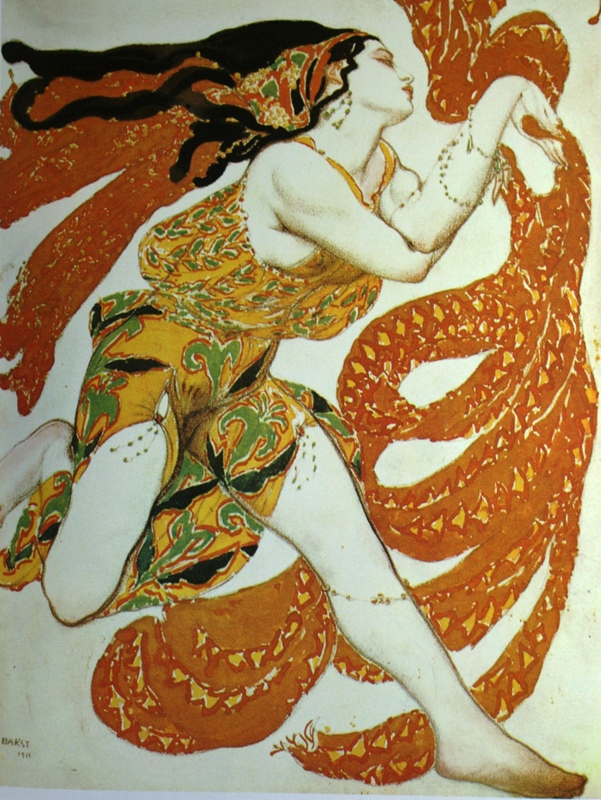 задачи проекта:
определить главные черты греческого искусства и античной эстетики в целом
отметить знаковые памятники, на которые потом могут ссылаться художники последующих эпох. 
В искусстве XX, XI века найти отсылки к древнегреческому искусству, особое внимание уделяя русской современности.
сгруппировать и охарактеризовать полученный материал, 
оформить собранный материал в виде виртуальной выставки
Бакст. Костюм беотийки
Сбор информации:
учебники по античности
 книга Нины Геташвили «Во что превратилась Венера» 
 выставка Пиранези 
 выставка Кошлякова 
 произведения искусства постмодерна
углубление в материалы по античности 
 изучение направлений искусства 20, 21  века и отражения в них античности  
 определение структуры выставки 
 выбор информации для выставки
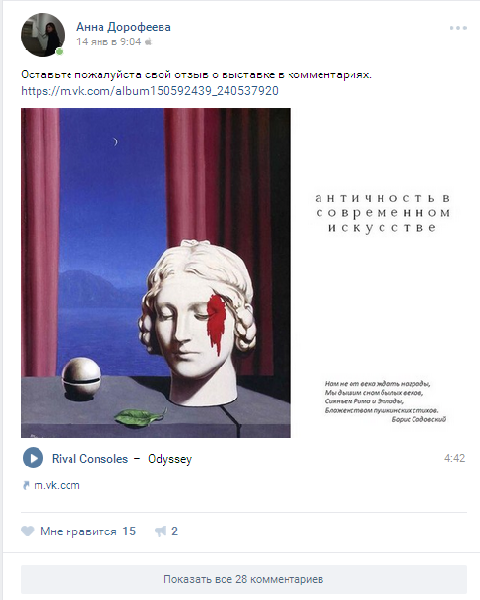 результаты:
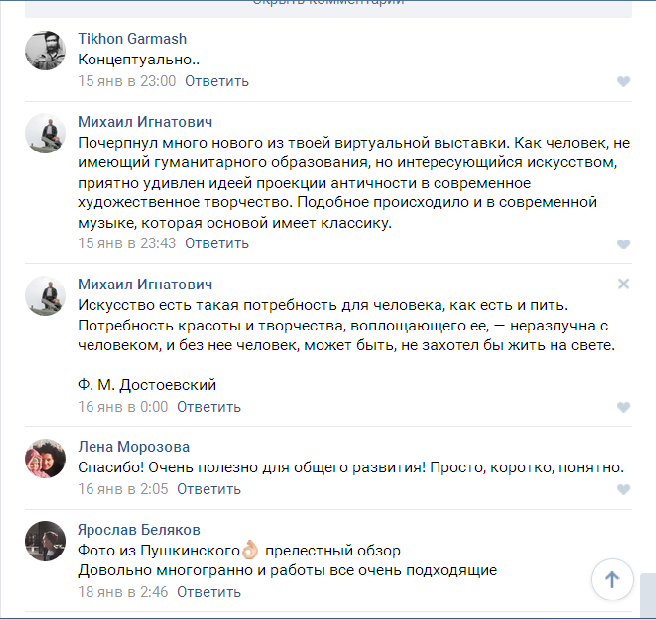 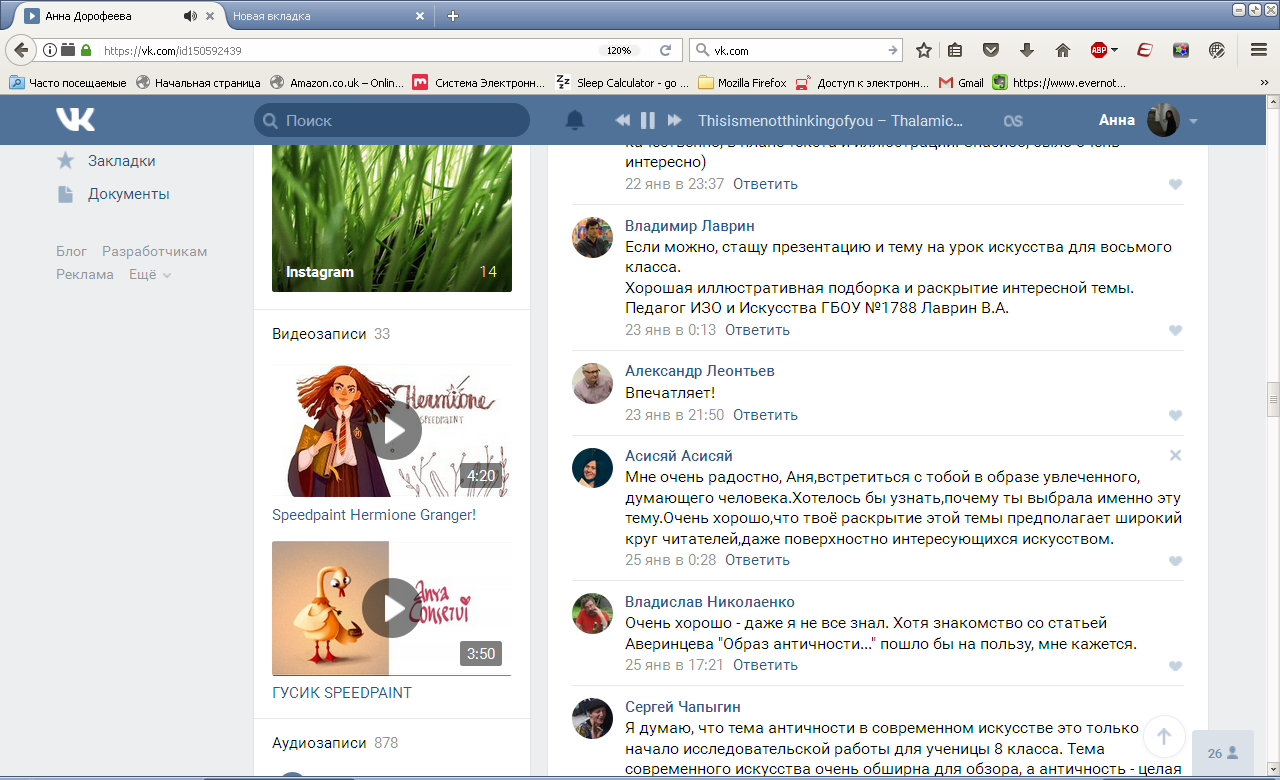 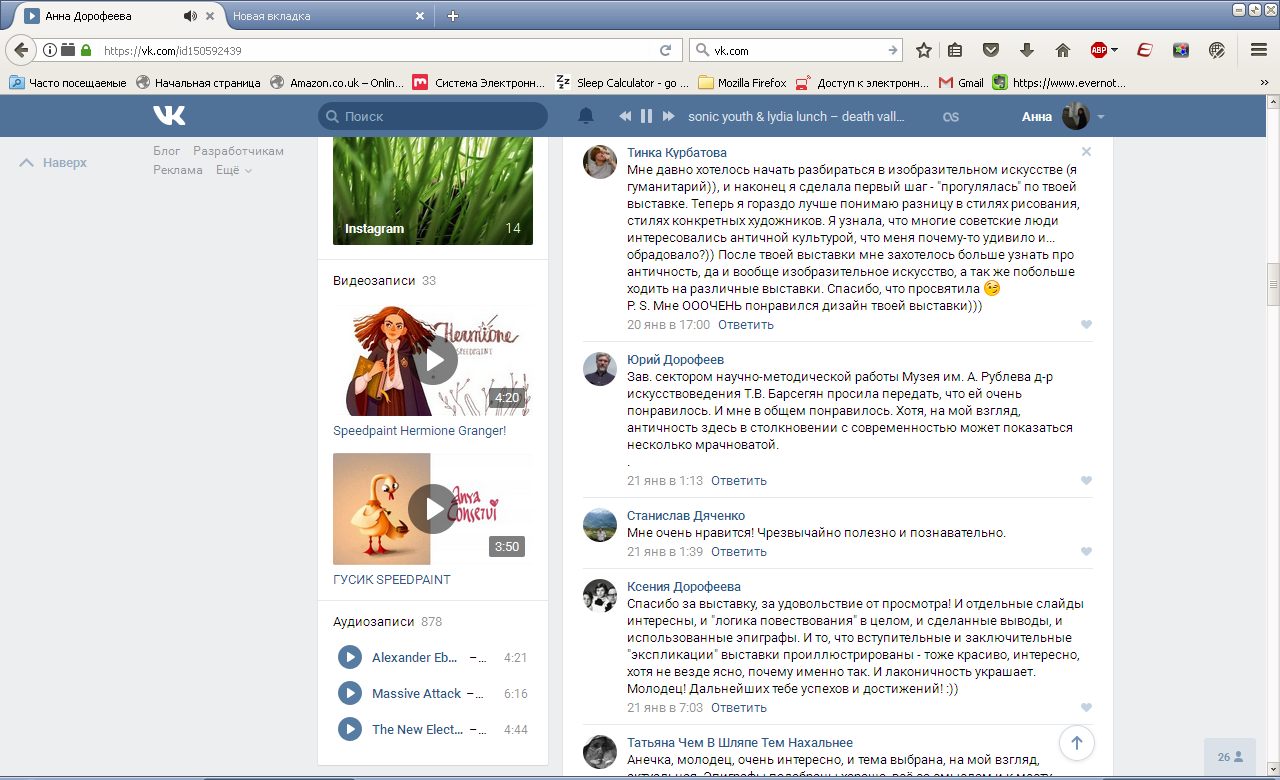 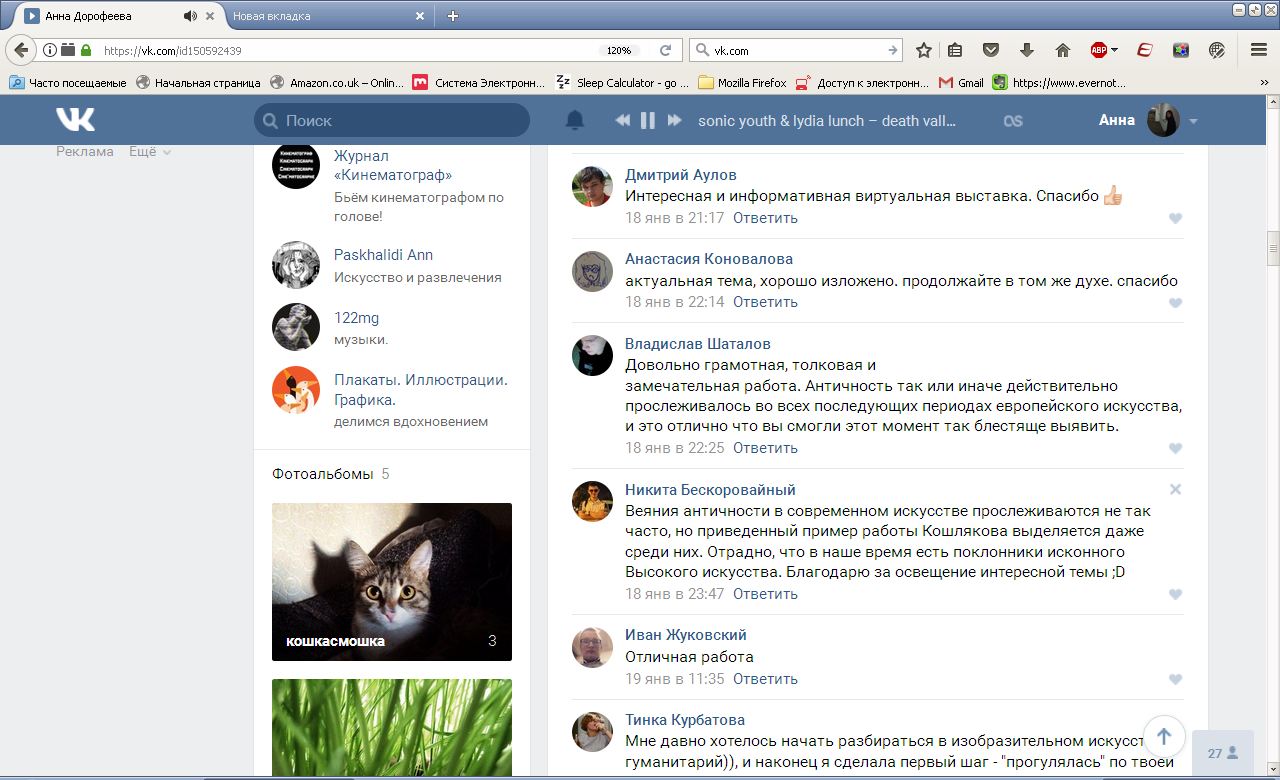 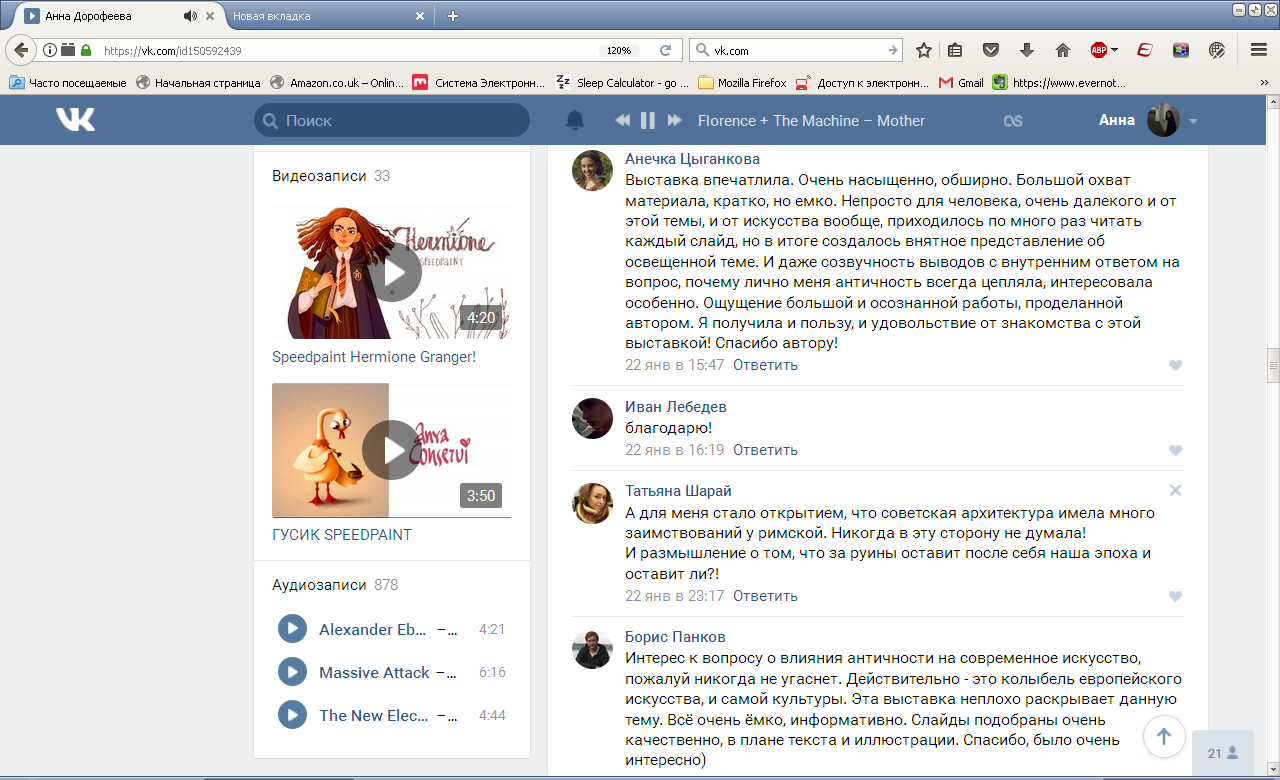 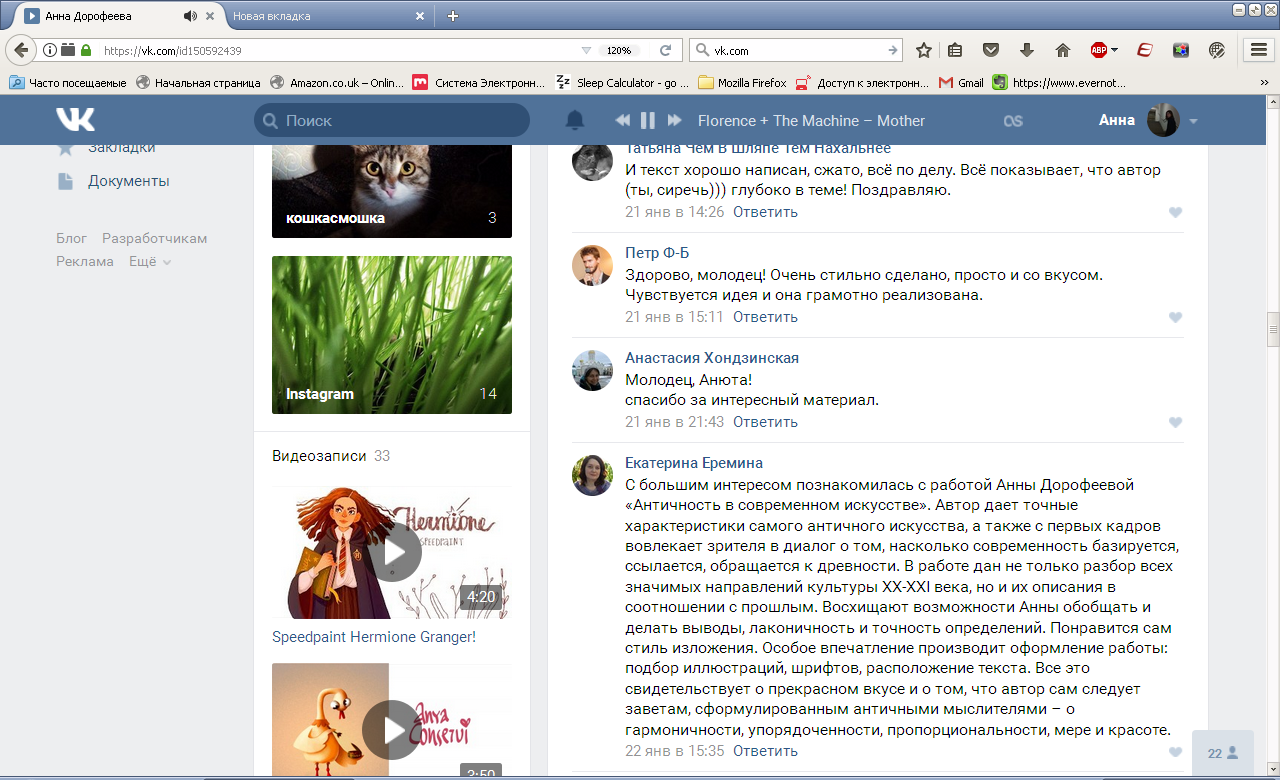 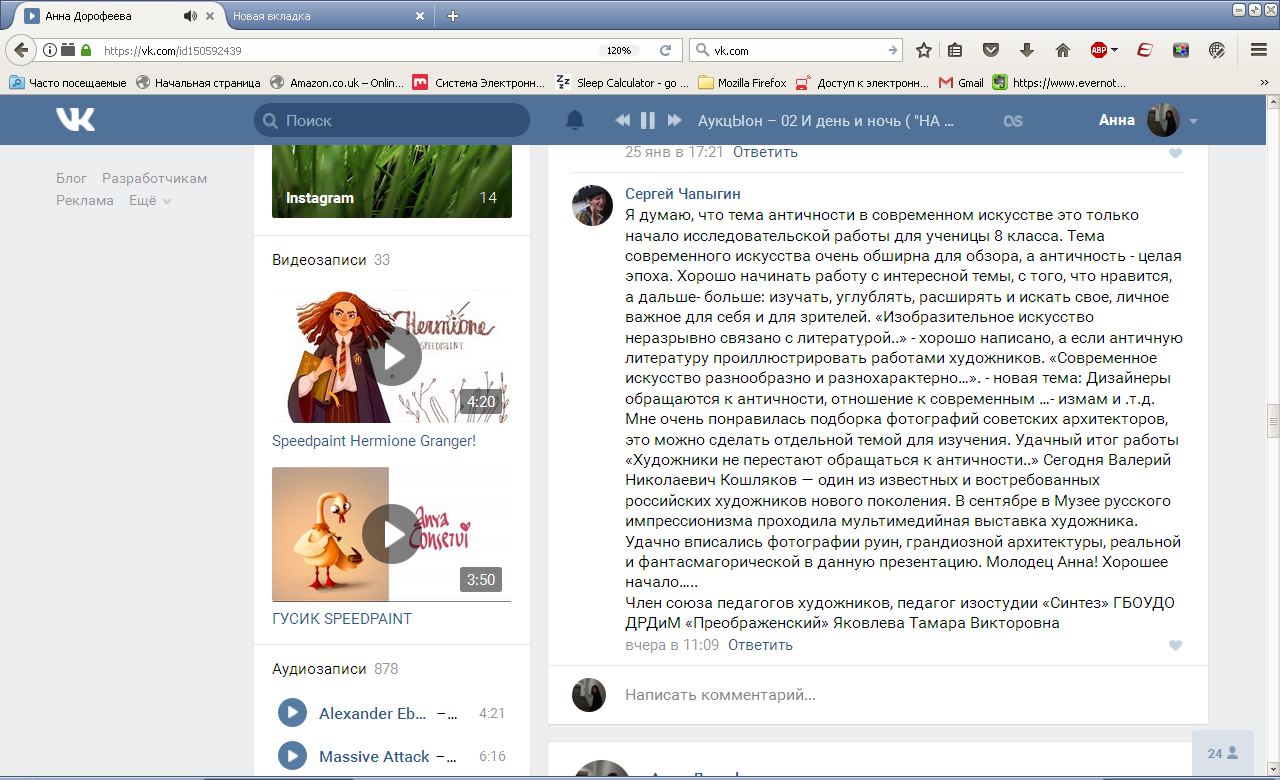 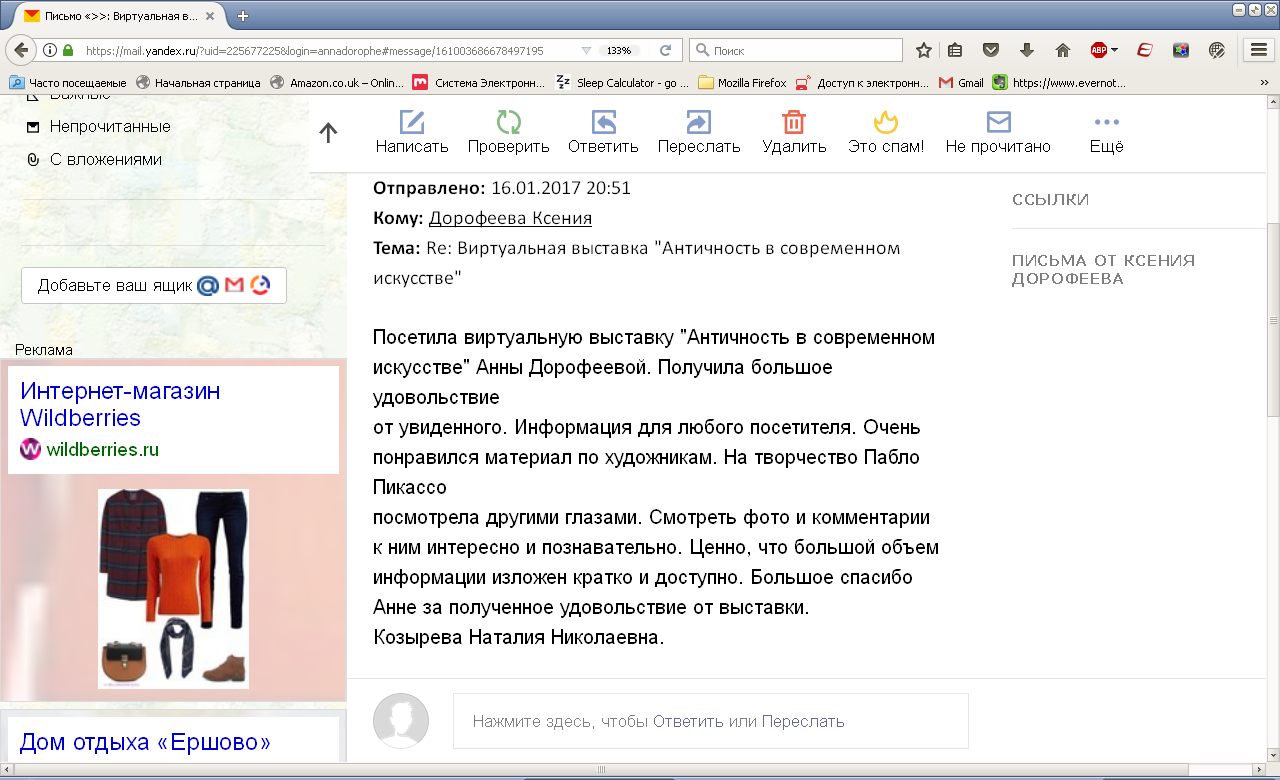 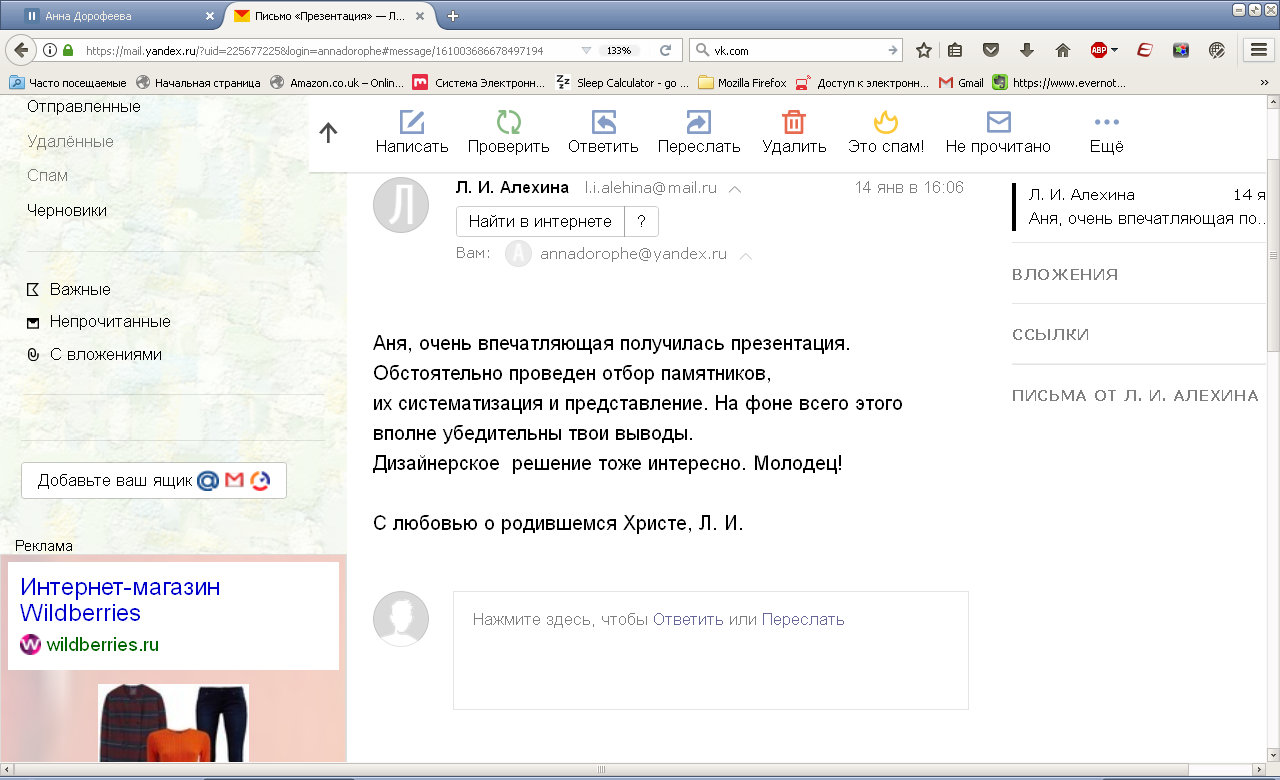 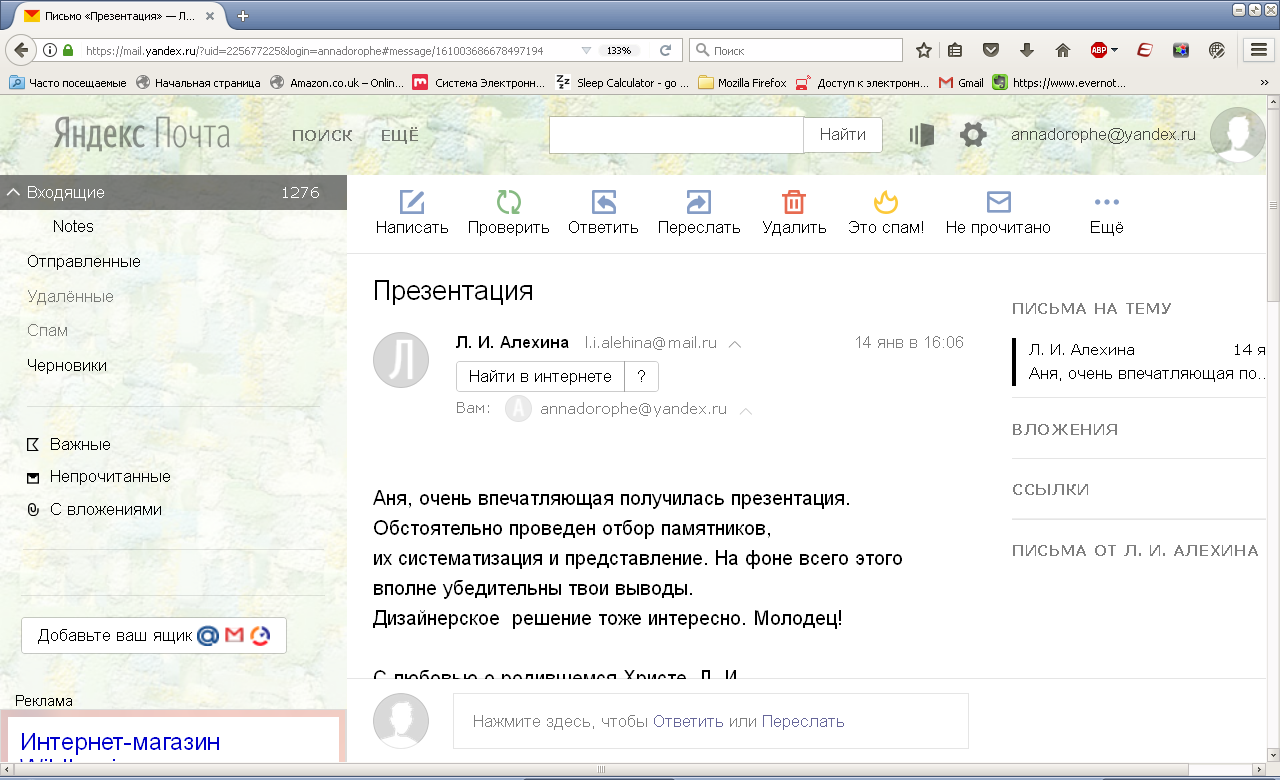 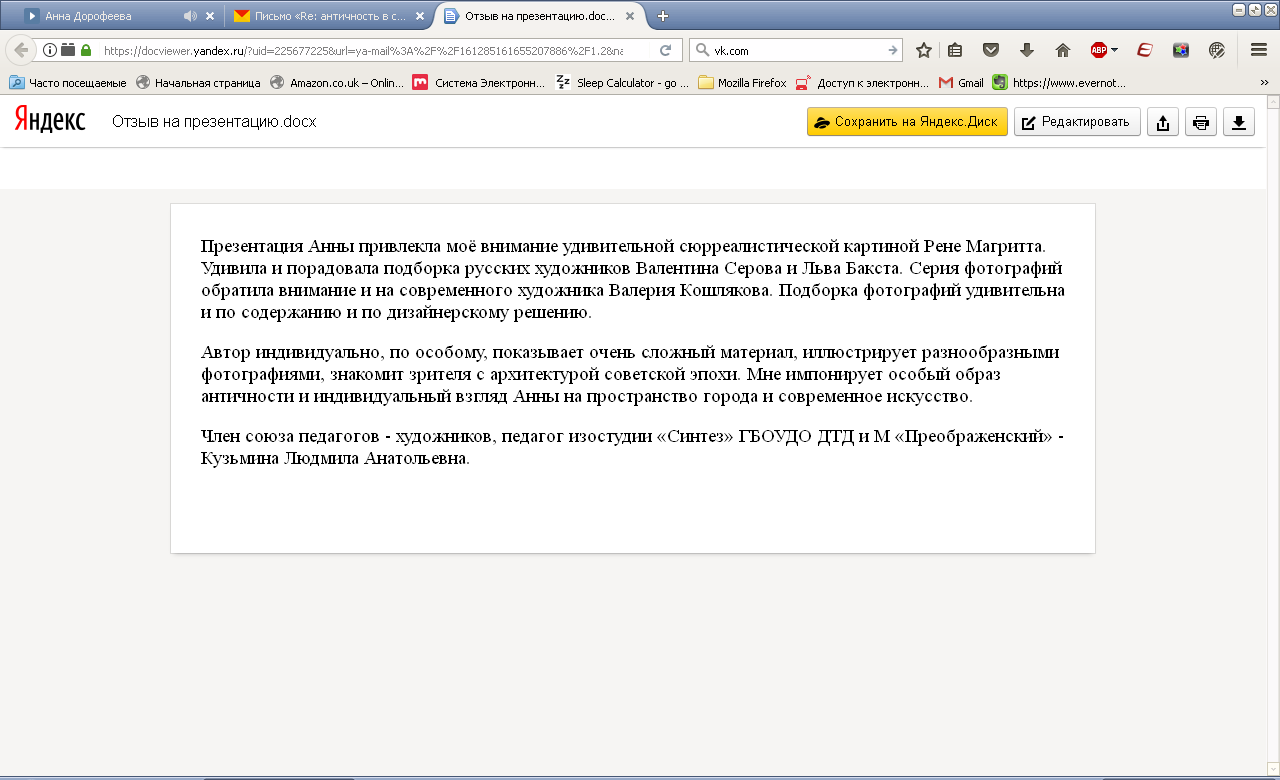 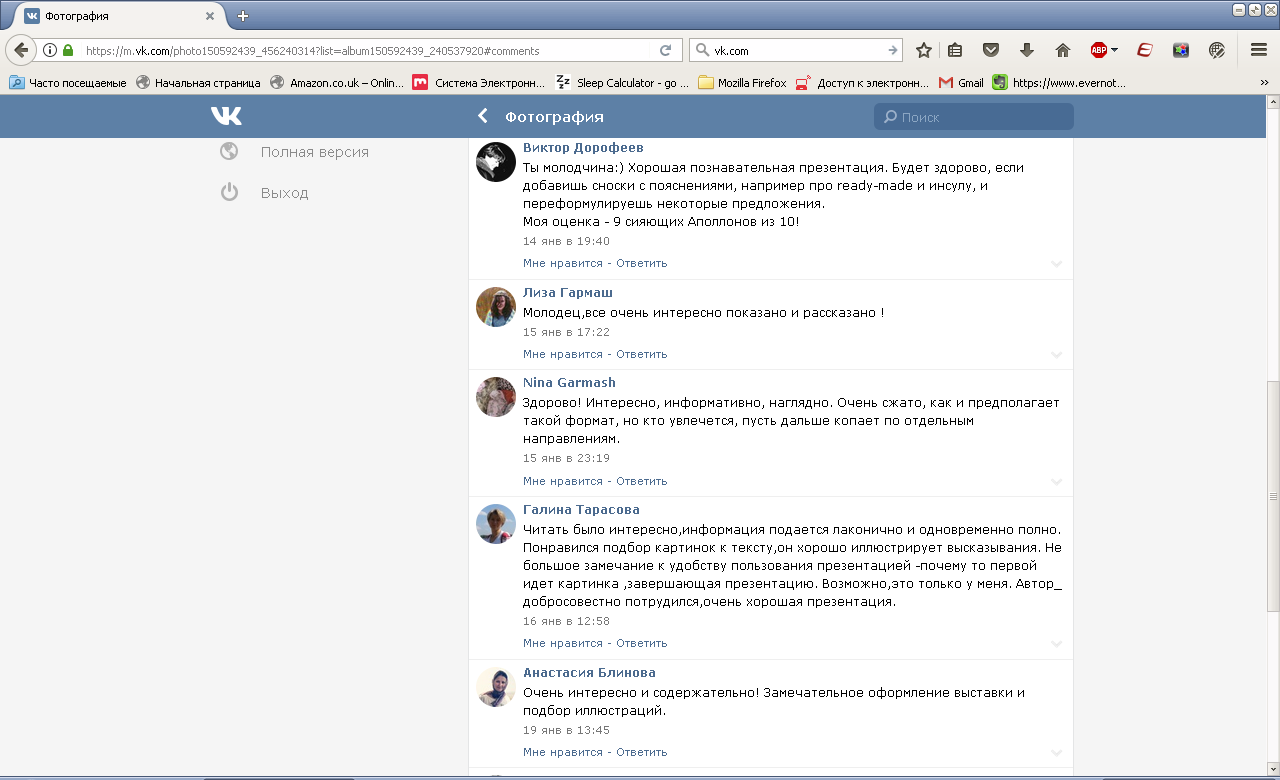 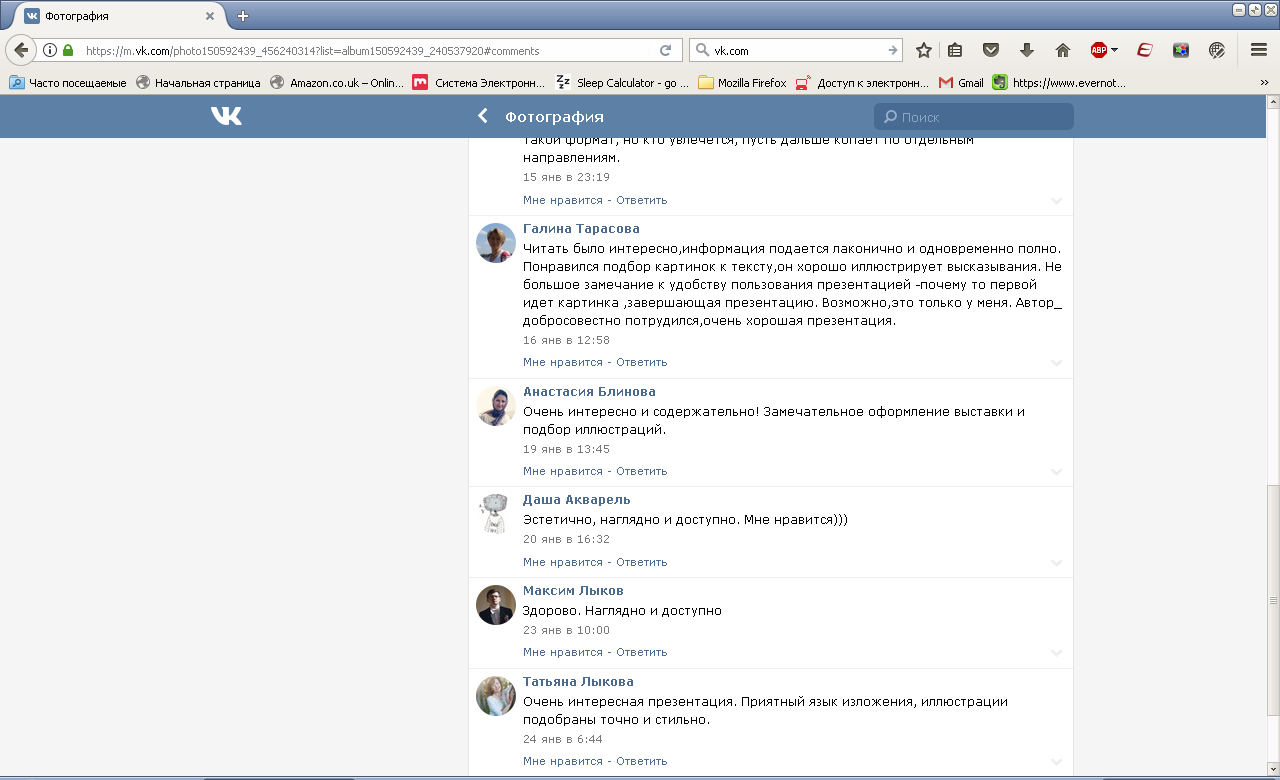 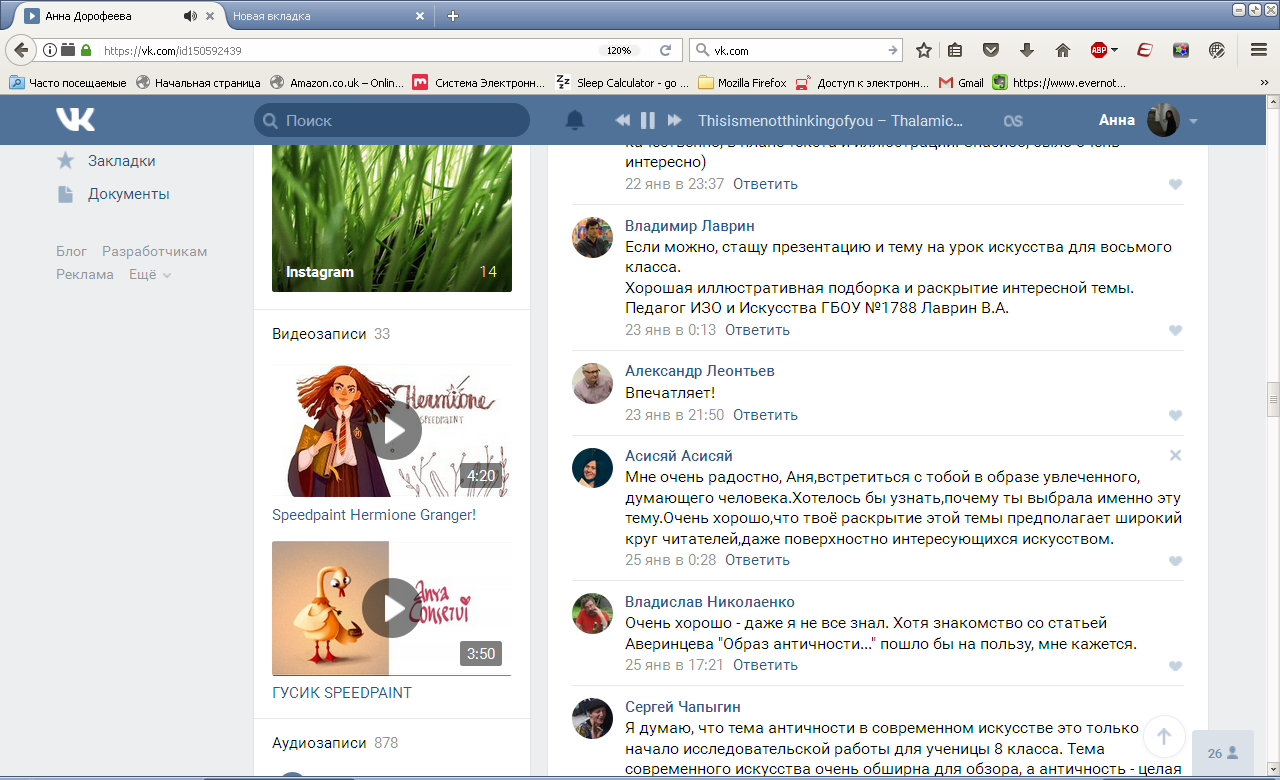 выводы:
Что бы я хотела сделать по-другому: 
Лучше подготовиться к защитам
Меньше опираться на книгу «Во что превратилась Венера»
 Раньше понять что именно я хочу получить от этой  книги 
 Раньше получить отзывы
Чему я научилась: 
 компоновать информацию из разных источников
 выбирать нужную информацию из большого объема ненужной
лаконично выражать мысли для экспликаций 
строить композицию выставки
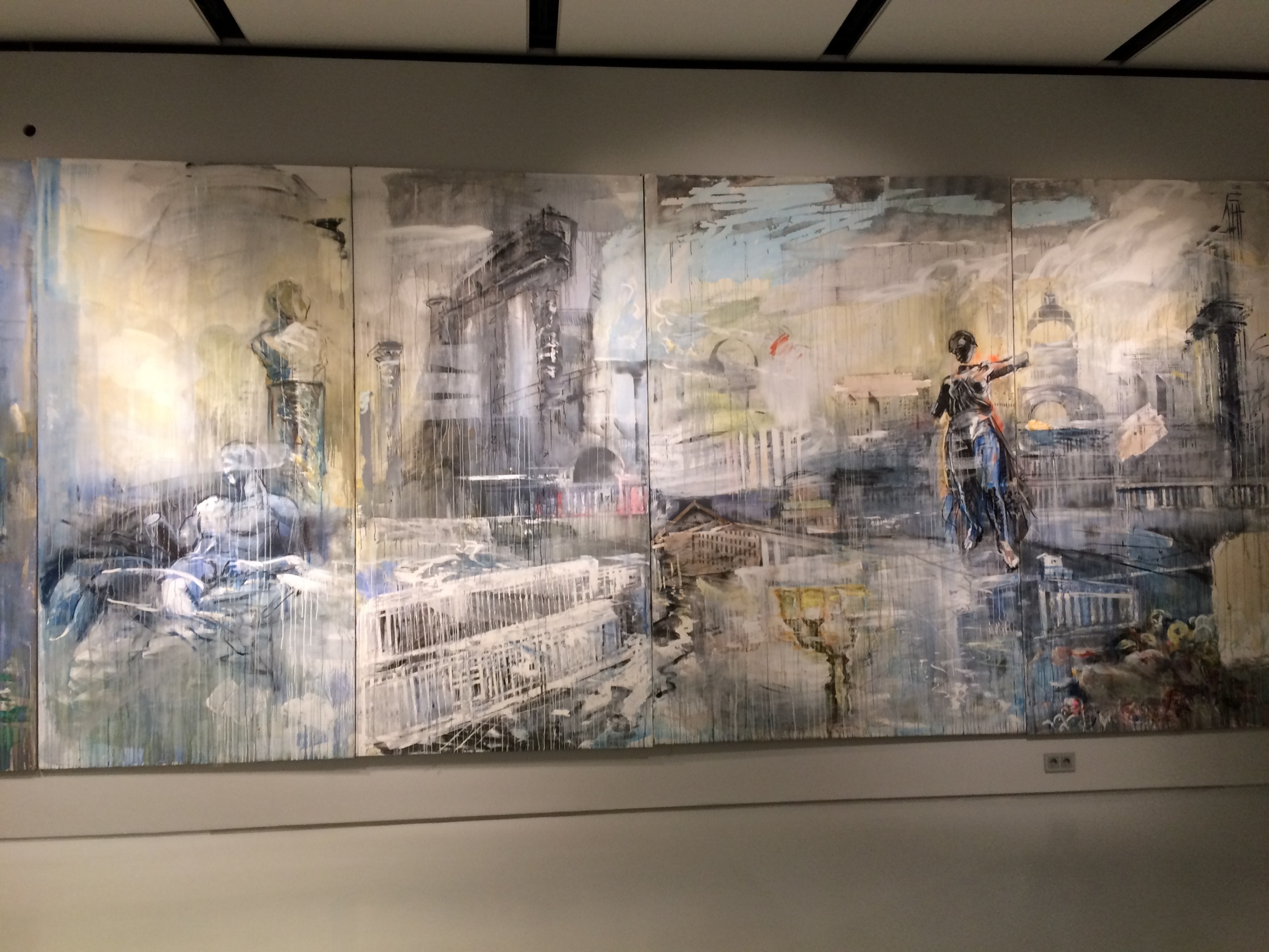 спасибо за внимание!